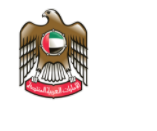 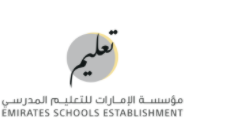 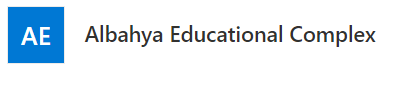 Earth and its changing features
Earthquakes
Miss Genevieve 
Science Teacher 
Grade 4
SEN
Name:  _____________________________
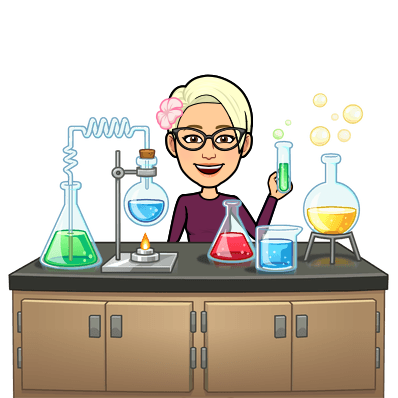 Grade: 4_____
Date:
Lesson 1: Map earth’s features
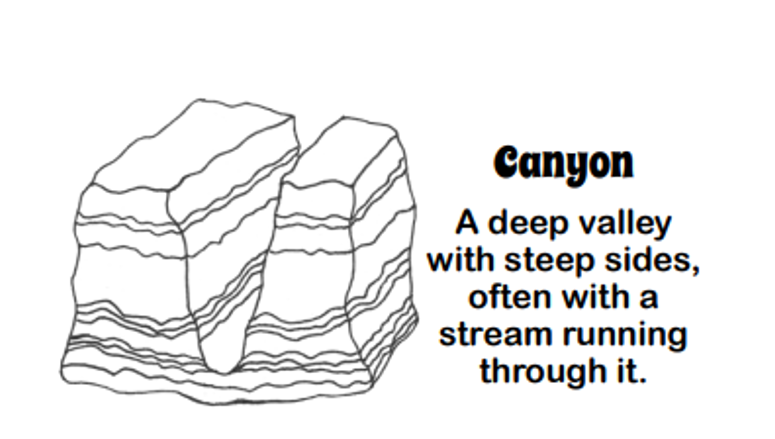 Lesson 2.1.1- Tools of Technology
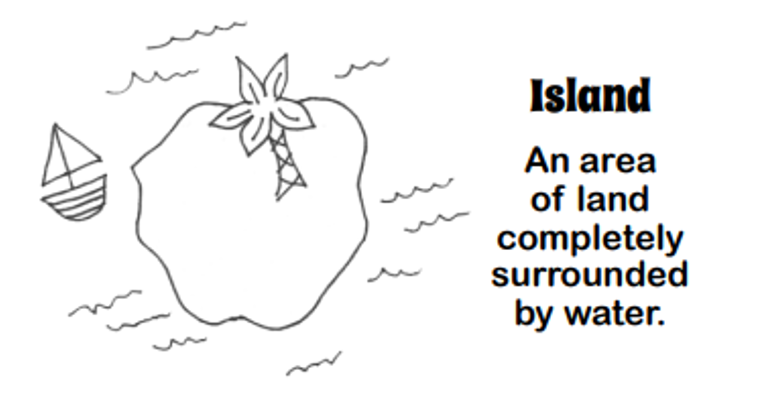 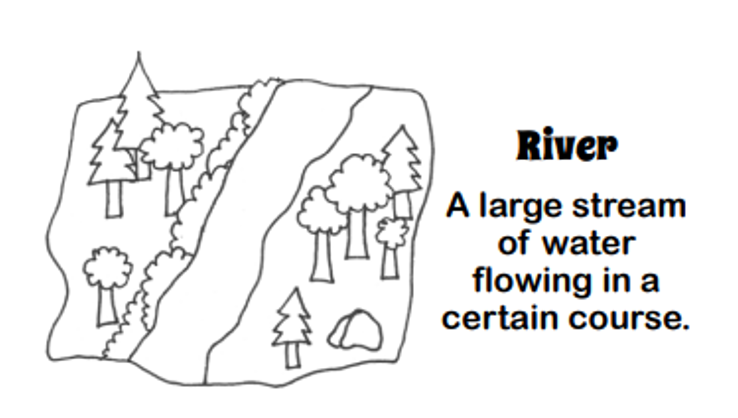 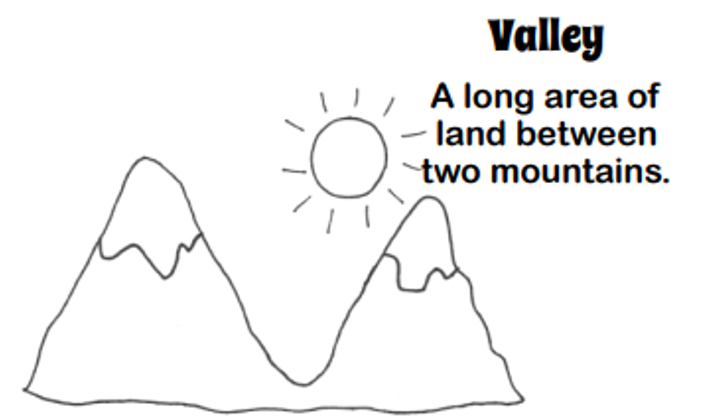 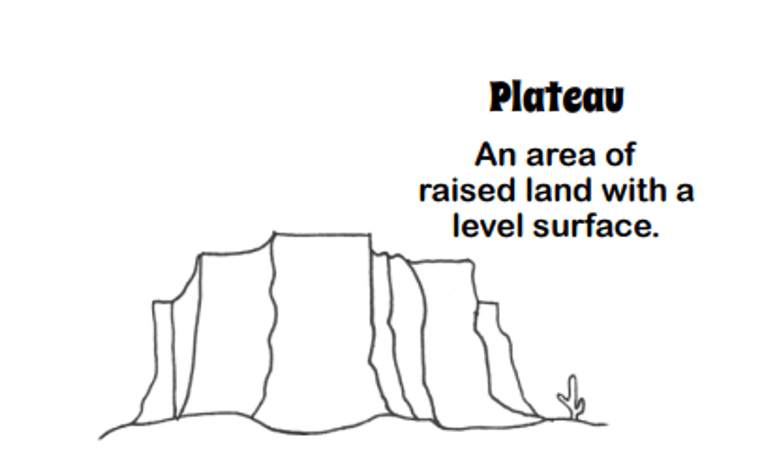 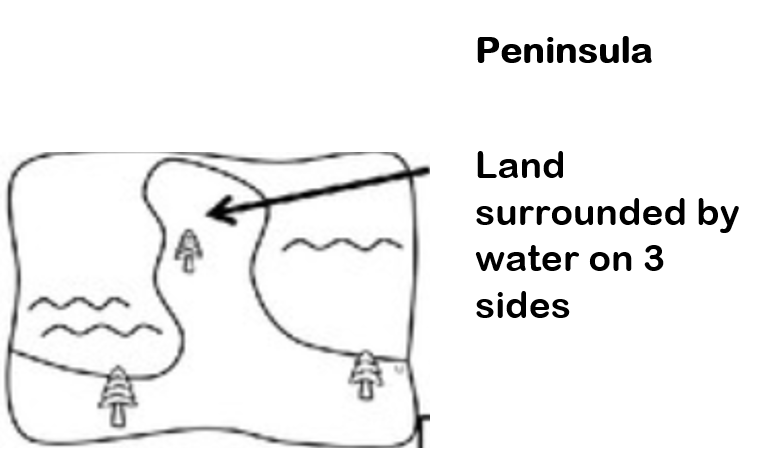 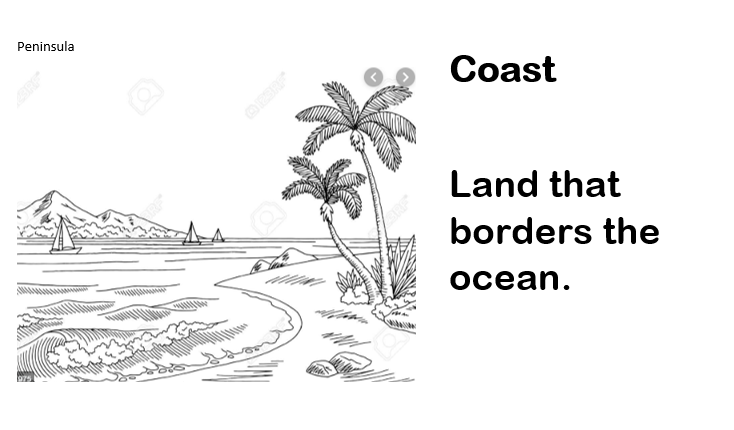 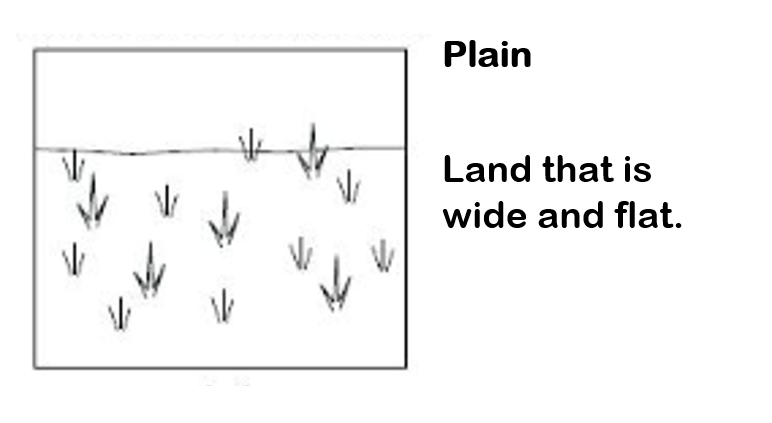 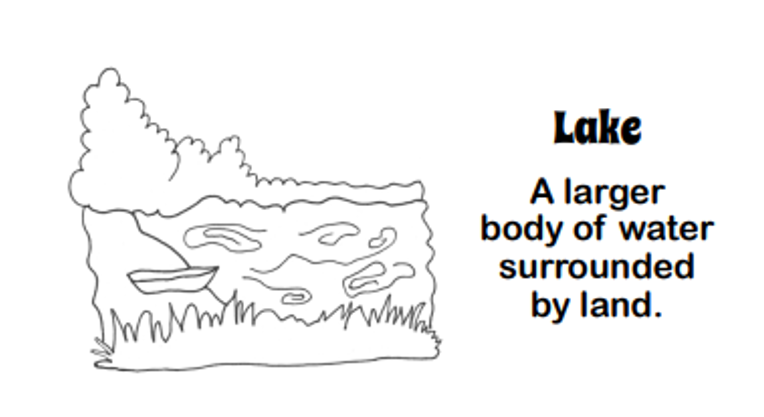 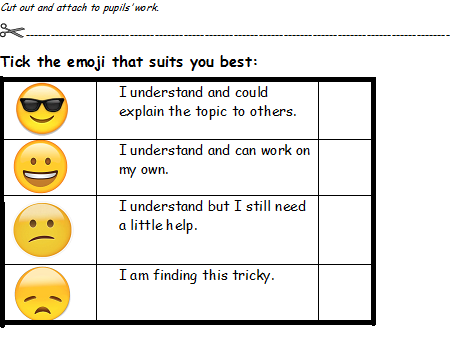 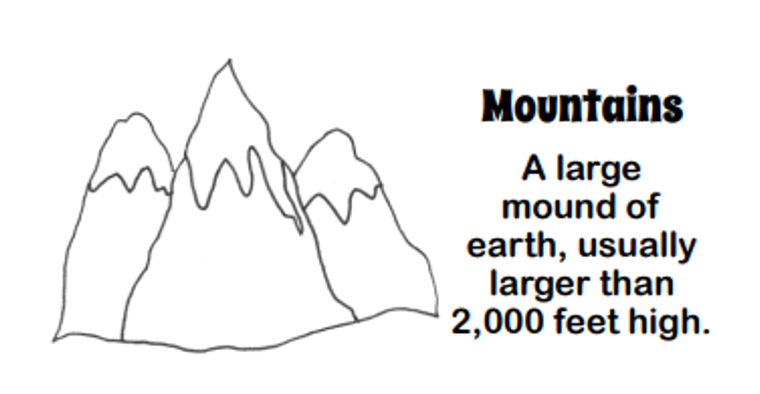 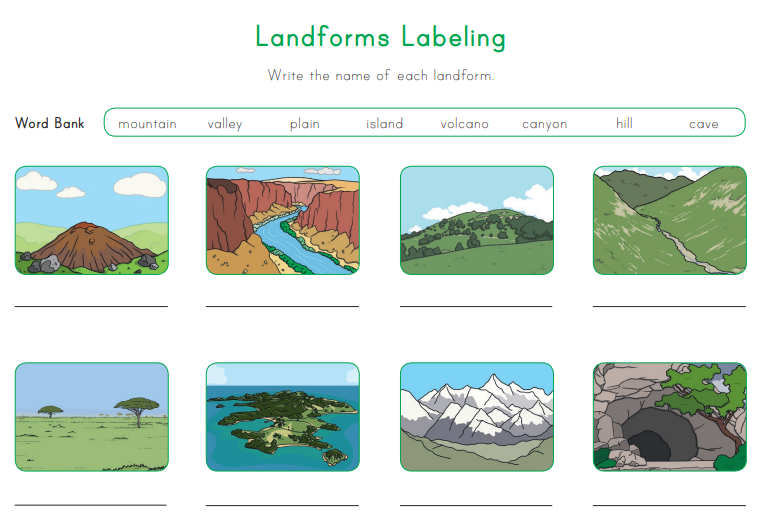 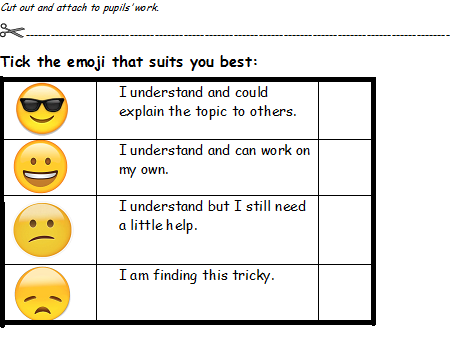 Teacher’s feedback
8
Date:
Lesson 2:  Evidence from rocks and fossils.
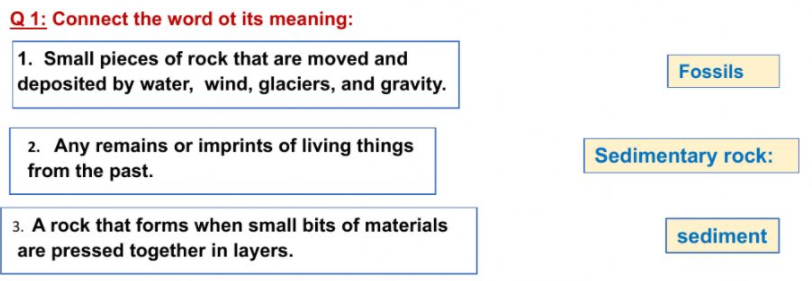 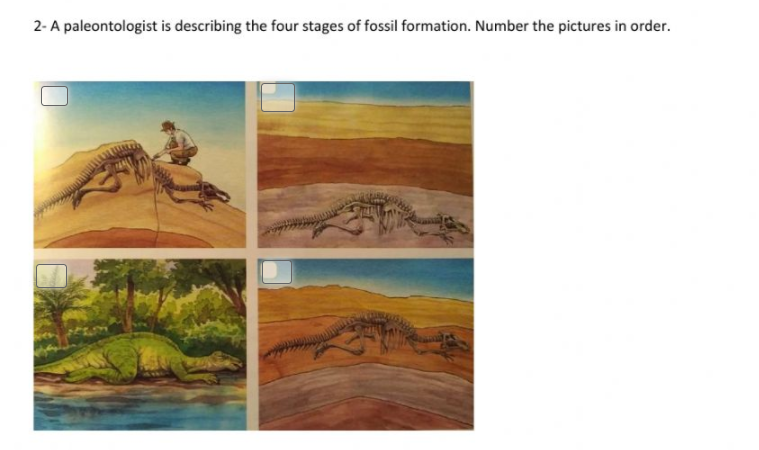 Teacher’s feedback
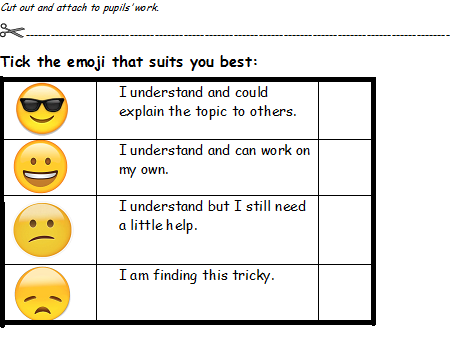 10
Date:
Lesson 3:  Changes in Landscape over time
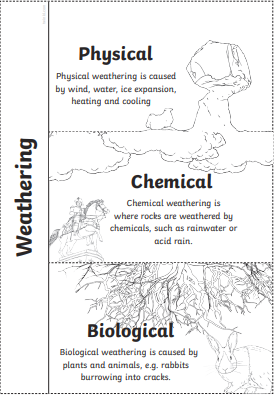 Date:
Lesson 3:  Changes in Landscape over time
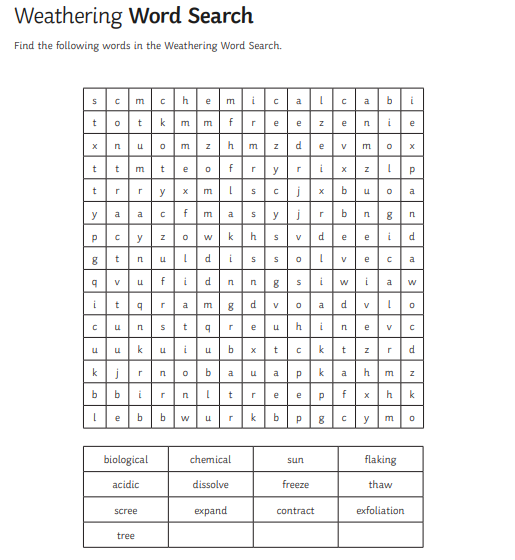 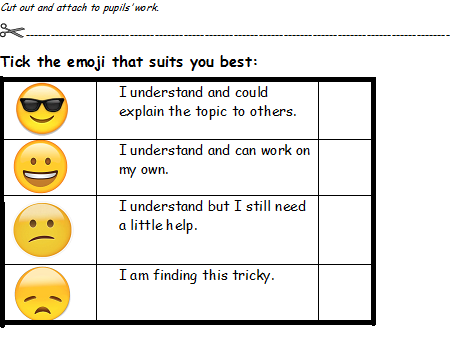 Teacher’s feedback
10
Date:
Lesson 4:  Map earthquakes.
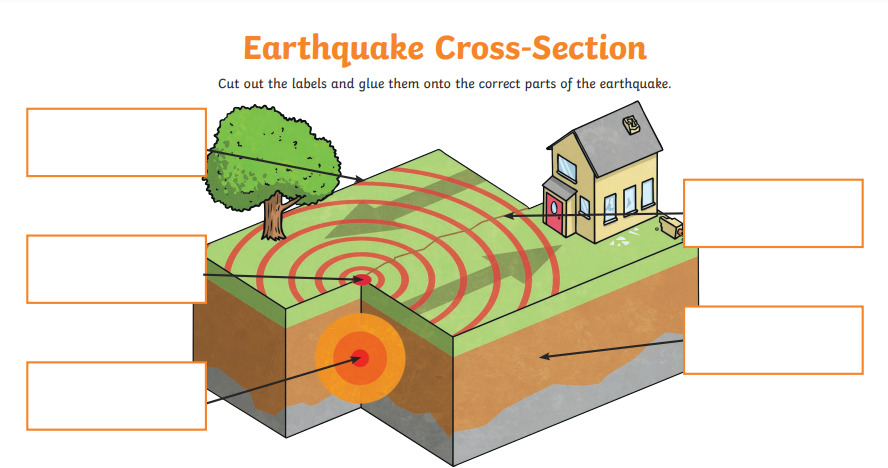 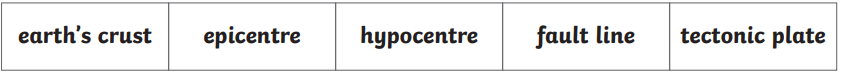 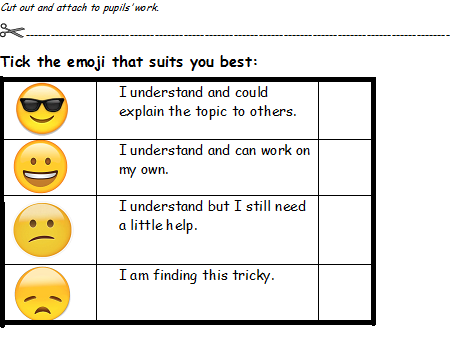 Teacher’s feedback
10
Date:
Lesson 4:  Model earthquake movement.
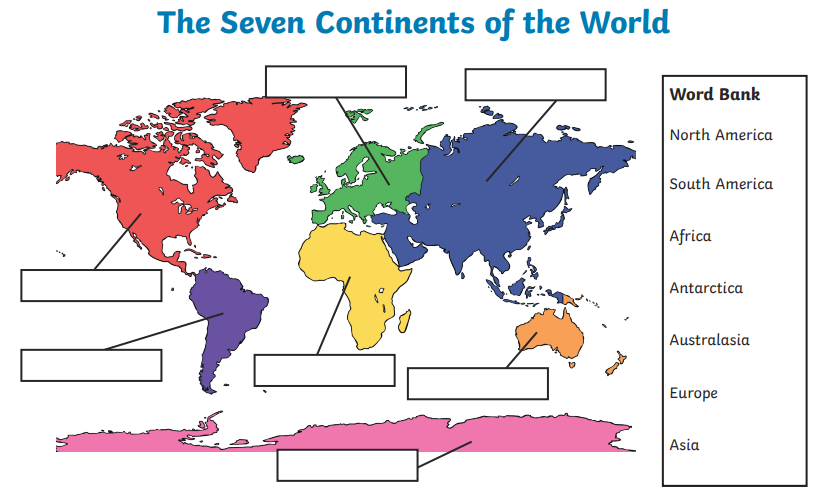 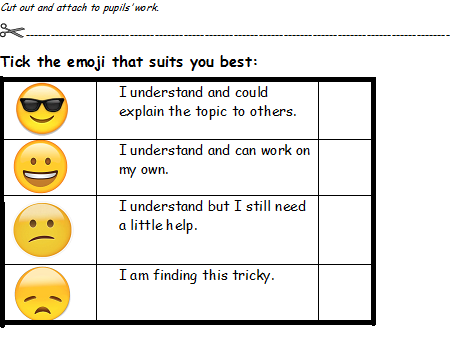 Teacher’s feedback
7
Date:
Lesson 4:  Reduce Earthquake damage
Create a poster about how to stay safe in an earthquake
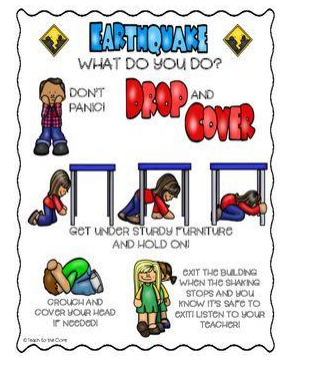 Date:
Lesson 4:  Reduce Earthquake damage
Create a poster about how to stay safe in an earthquake
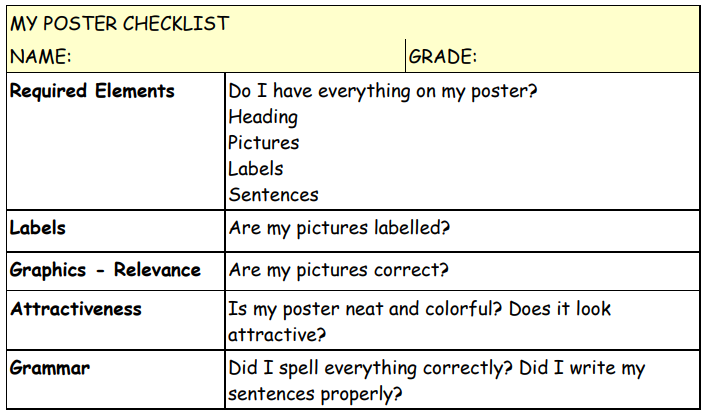 Teacher’s feedback
10
Inspire science Unit 3
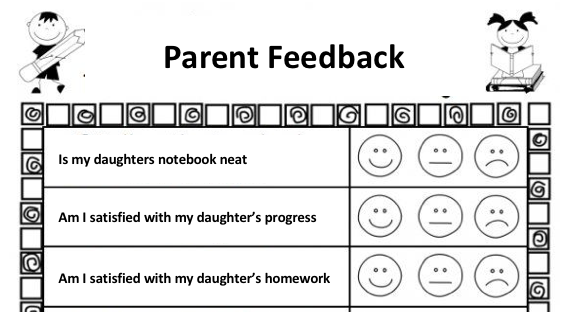 Is my daughter/son notebook neat
هل دفتر تبنتي/ابني أنيق؟
Am I satisfied with my daughter’s/son progress
انا راضا عن تقدم مستوى ابنتي/ابني؟
Am I satisfied with my daughter/son homework
انا راضا عن واجبات ابنتي/ابني؟
Additional comments
Parent
teacher
SEN Coordinator